Мир вокруг нас
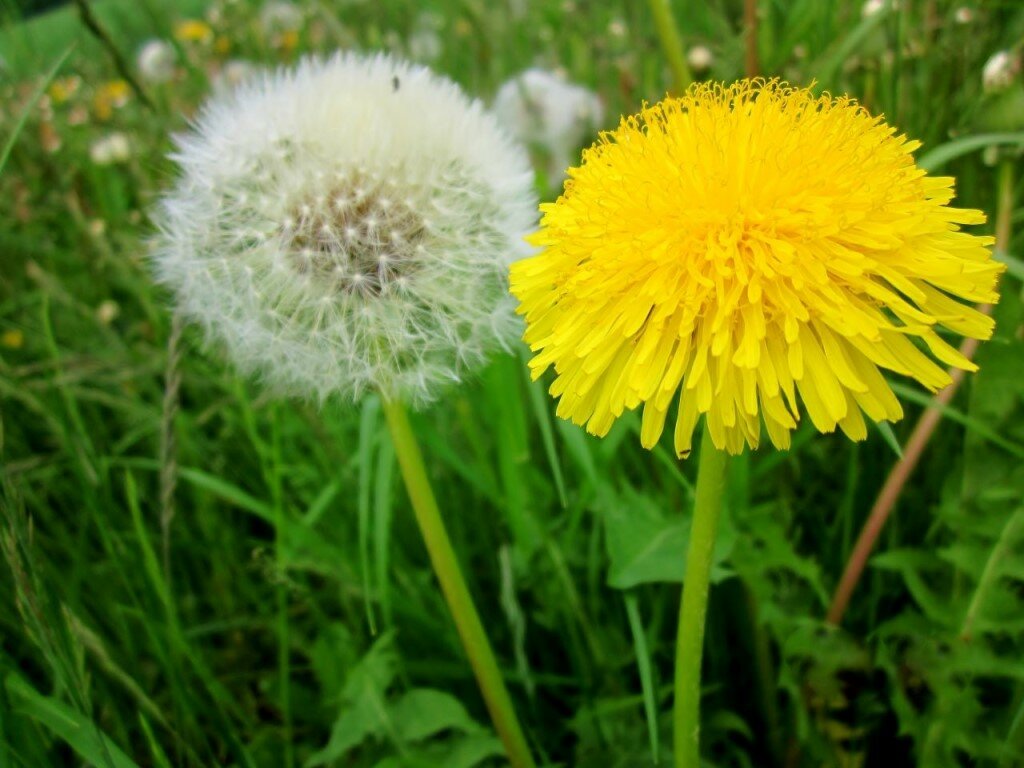 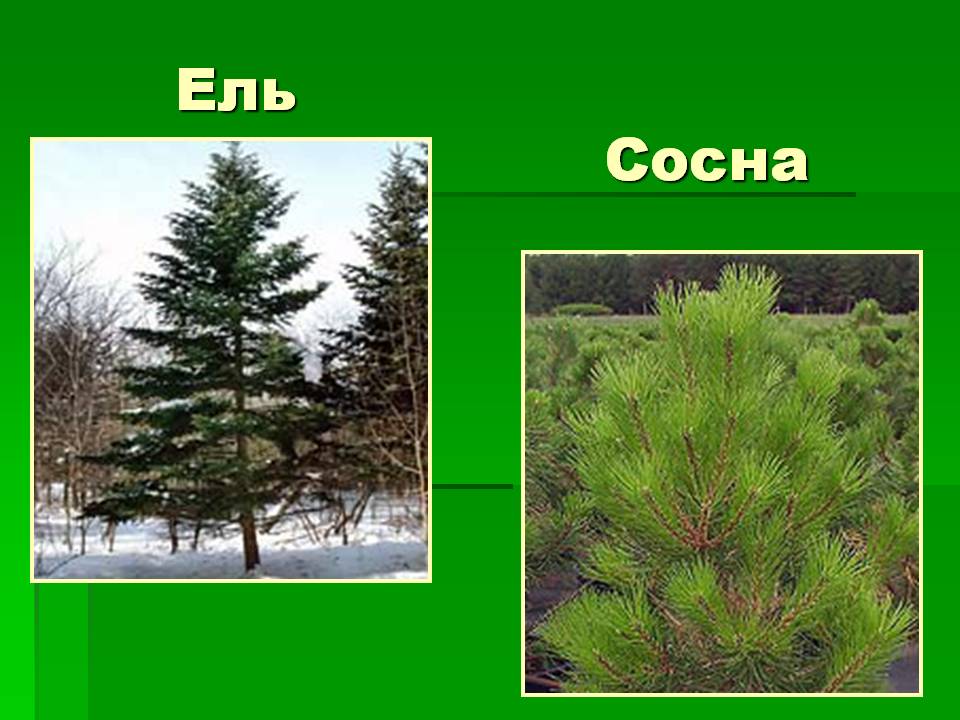 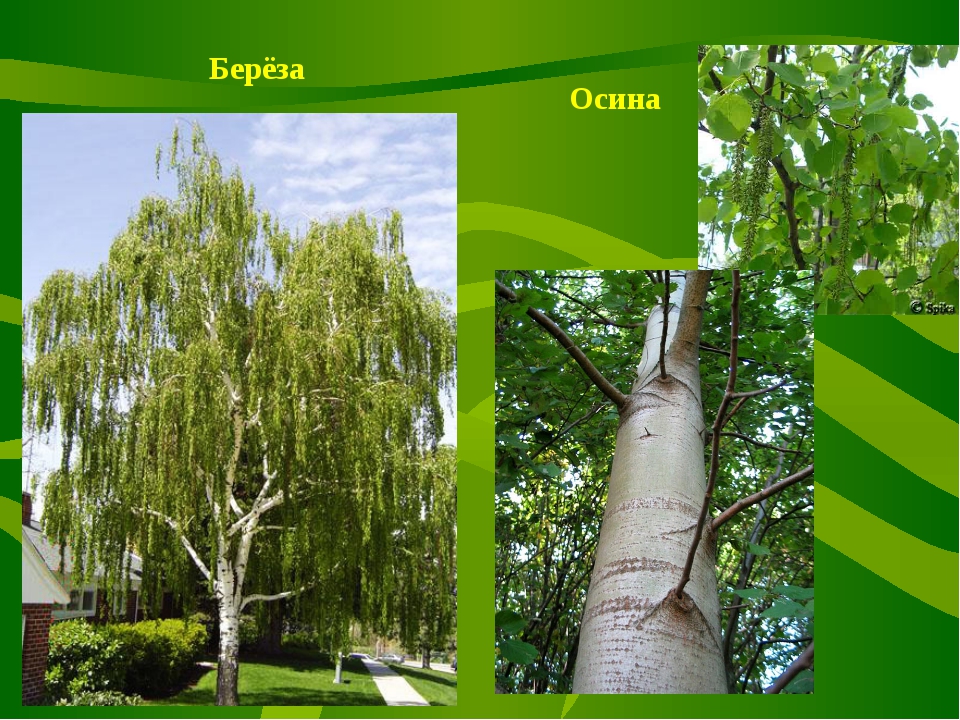 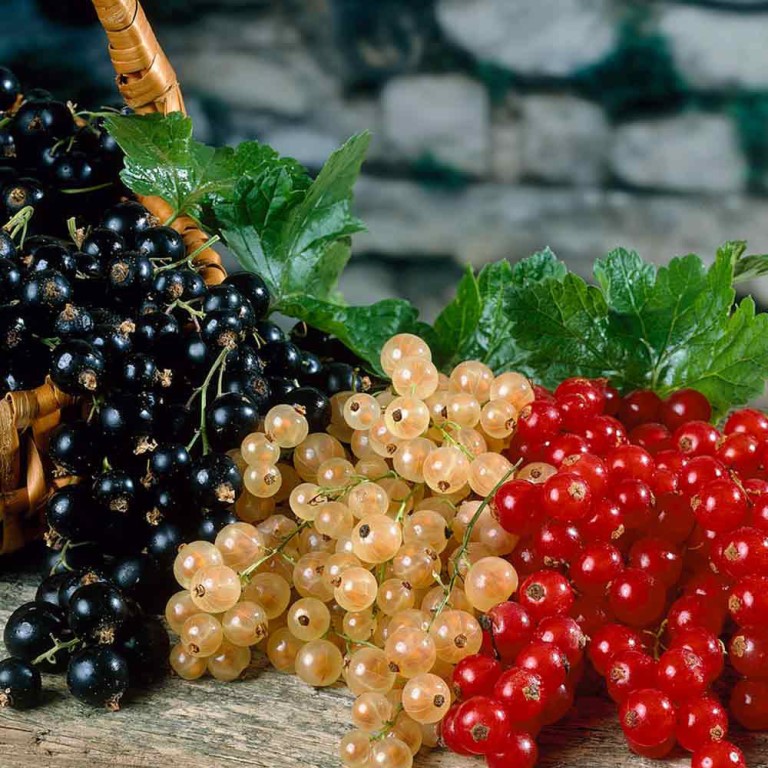 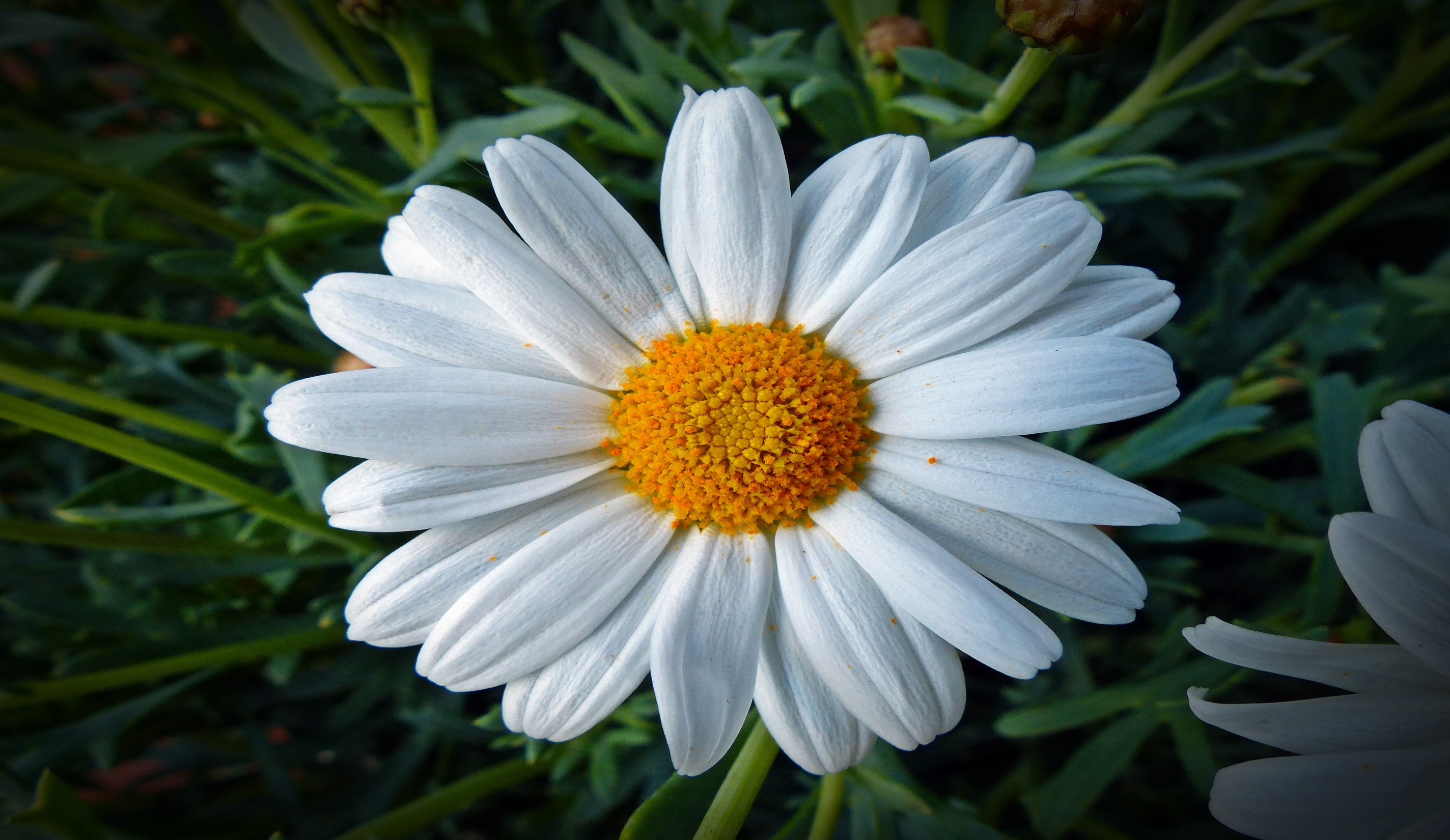 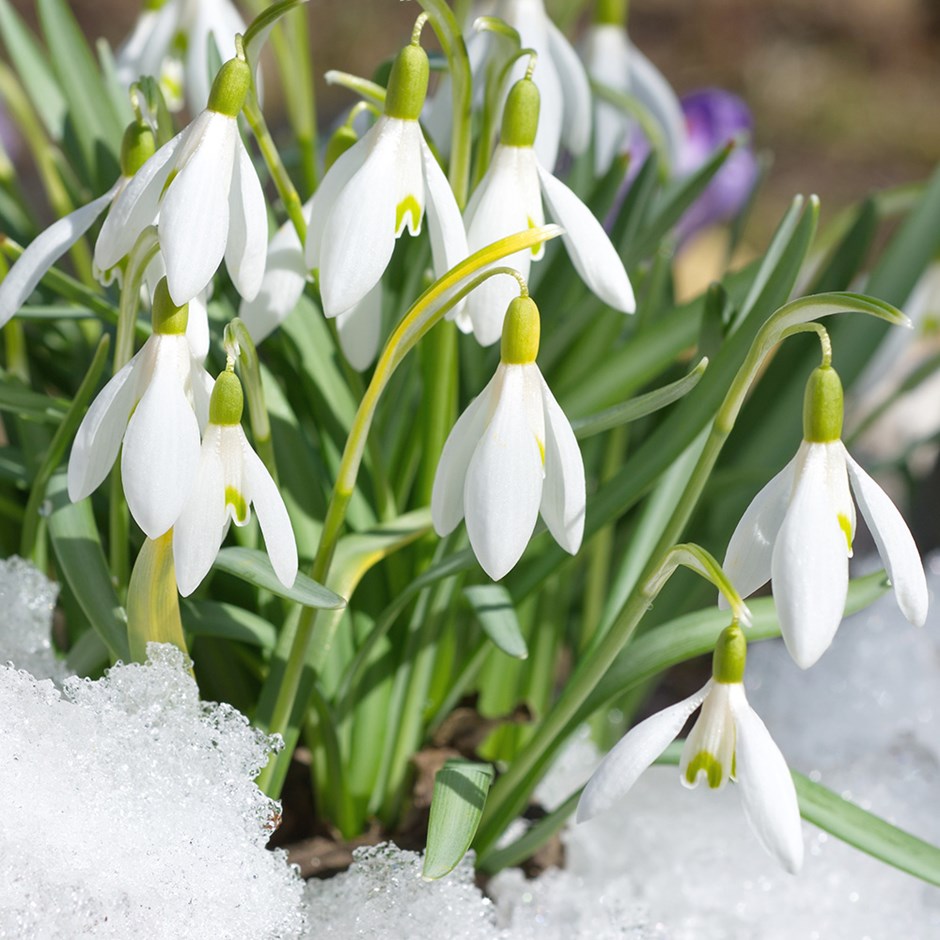 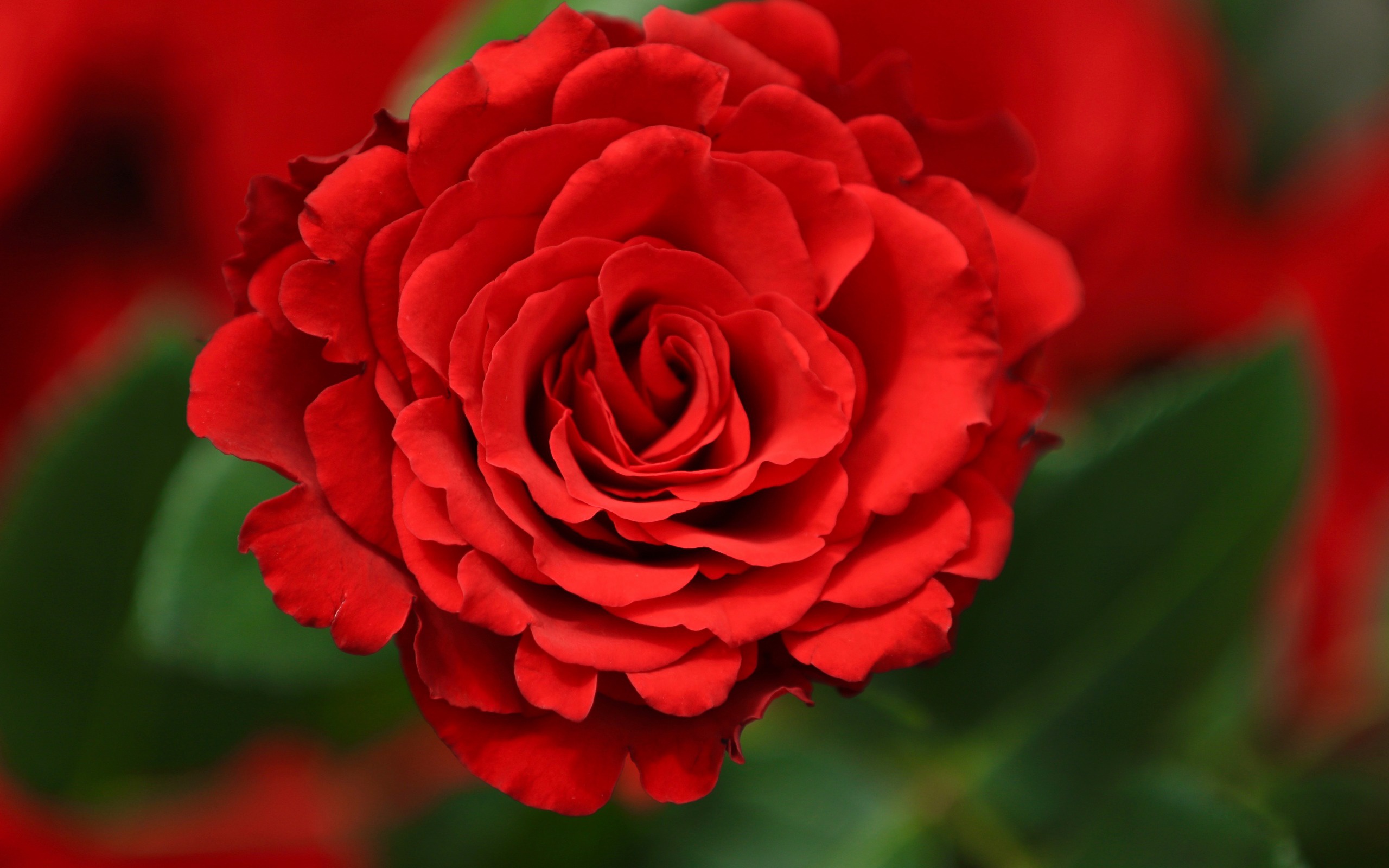 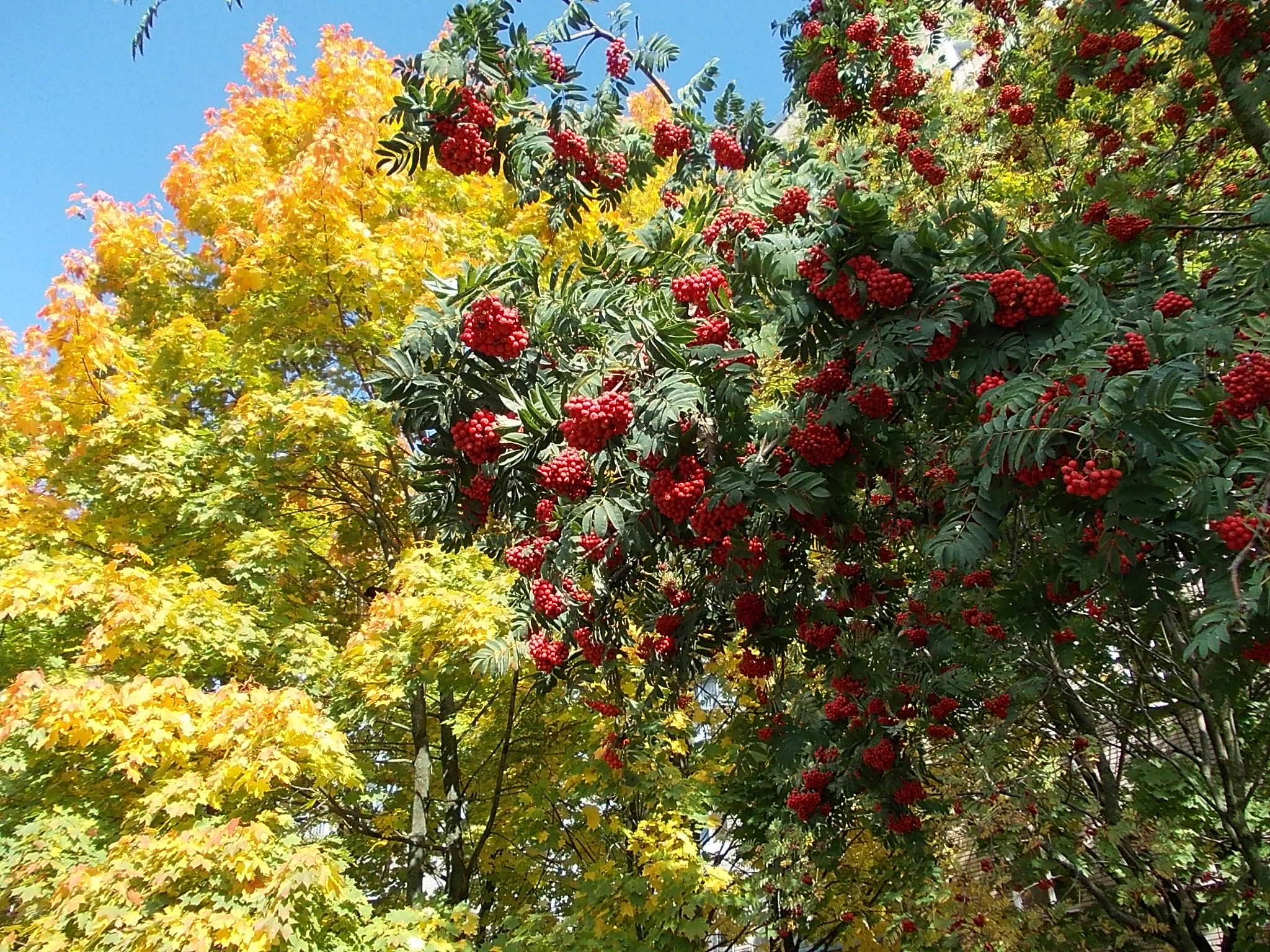 Природа
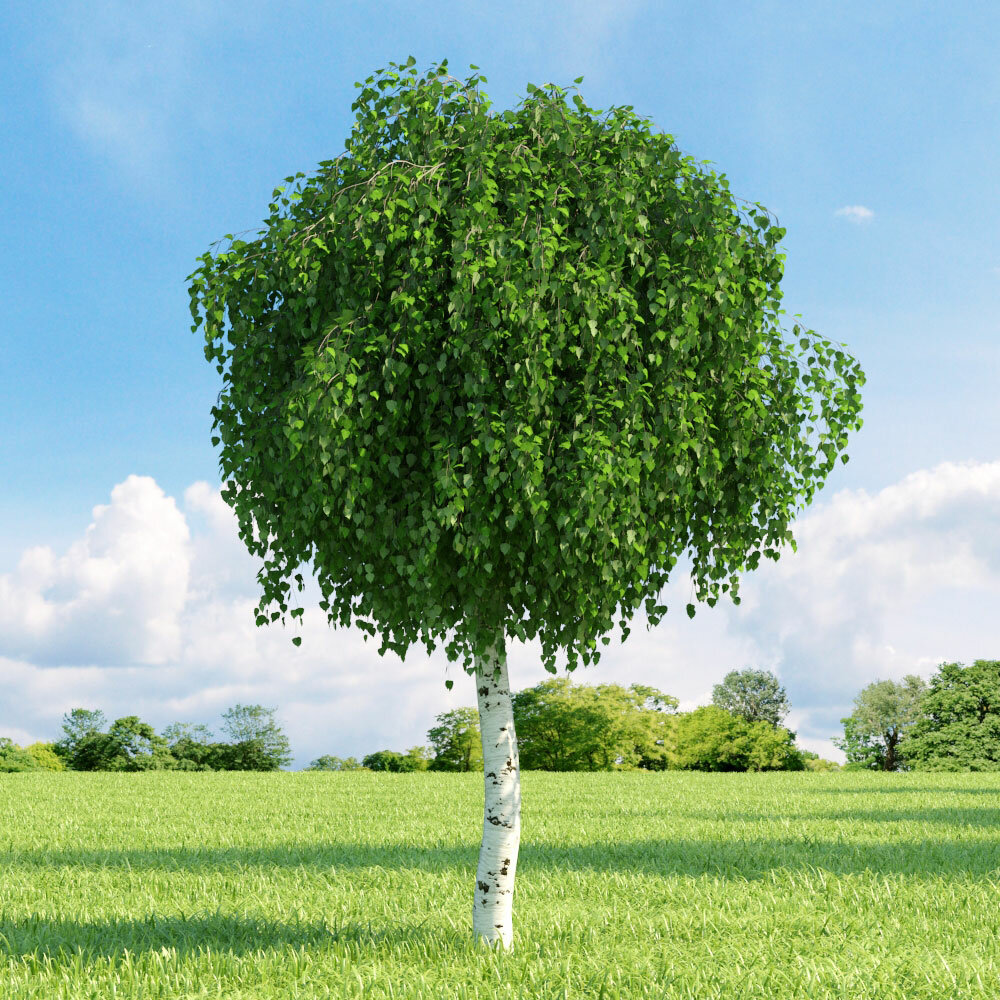 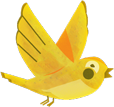 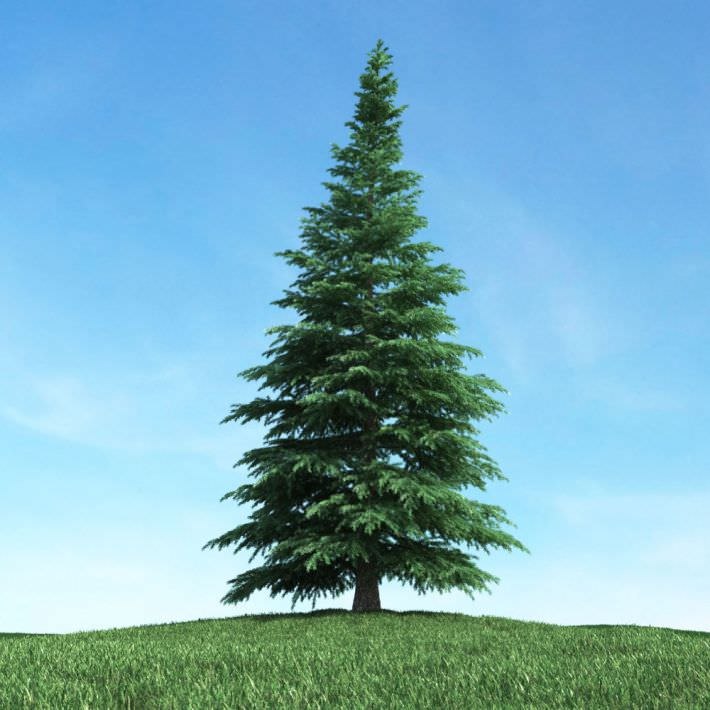 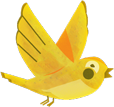 Ладожское
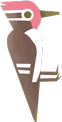 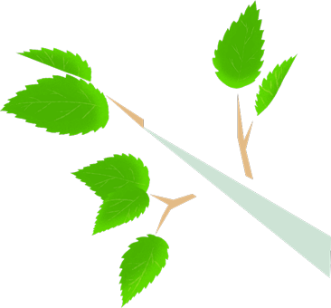 Байкал
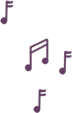 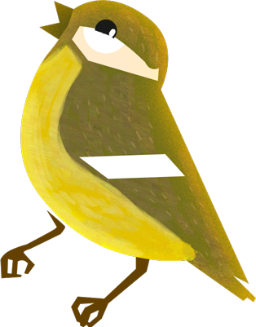 Онежское
Самое глубокое озеро на планете и крупнейший природный ресурс пресной воды?
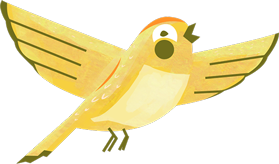 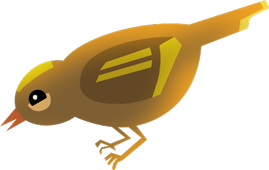 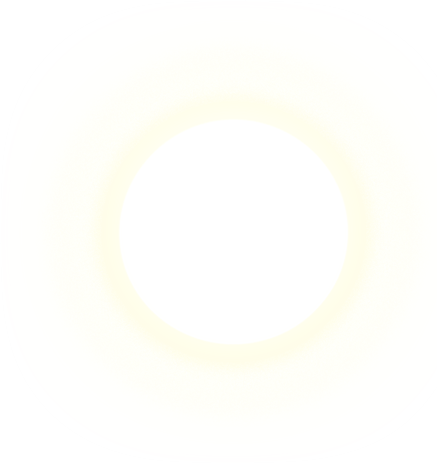 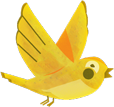 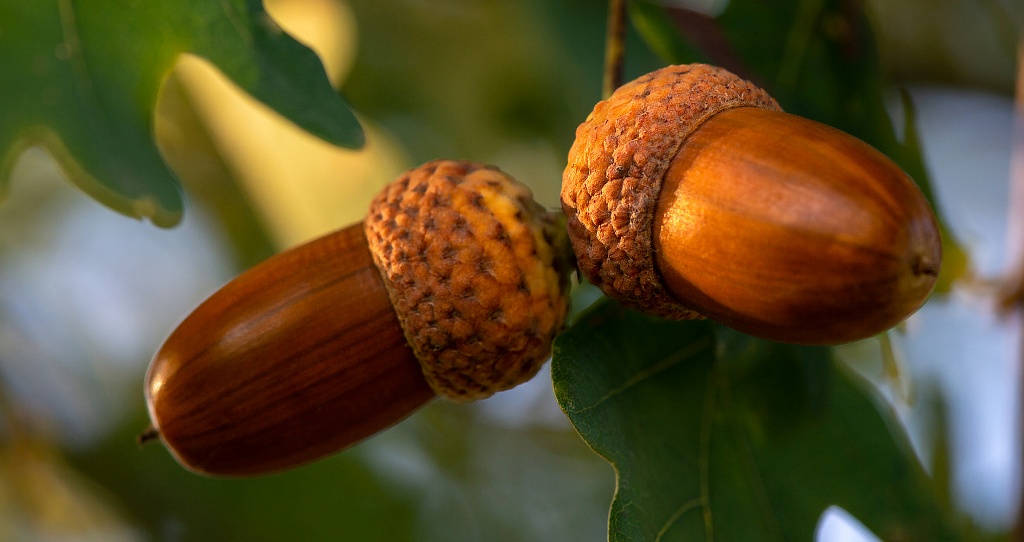 антилопа
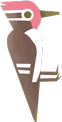 жираф
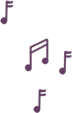 лошадь
Самое высокое наземное животное планеты?
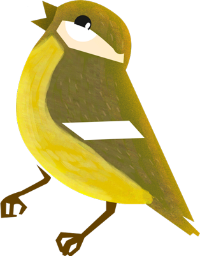 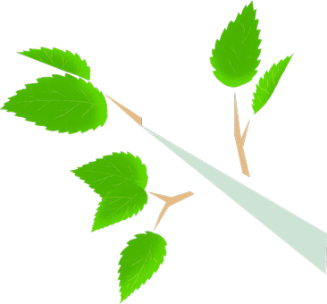 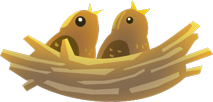 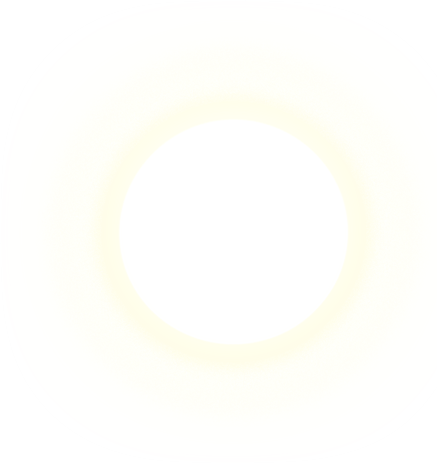 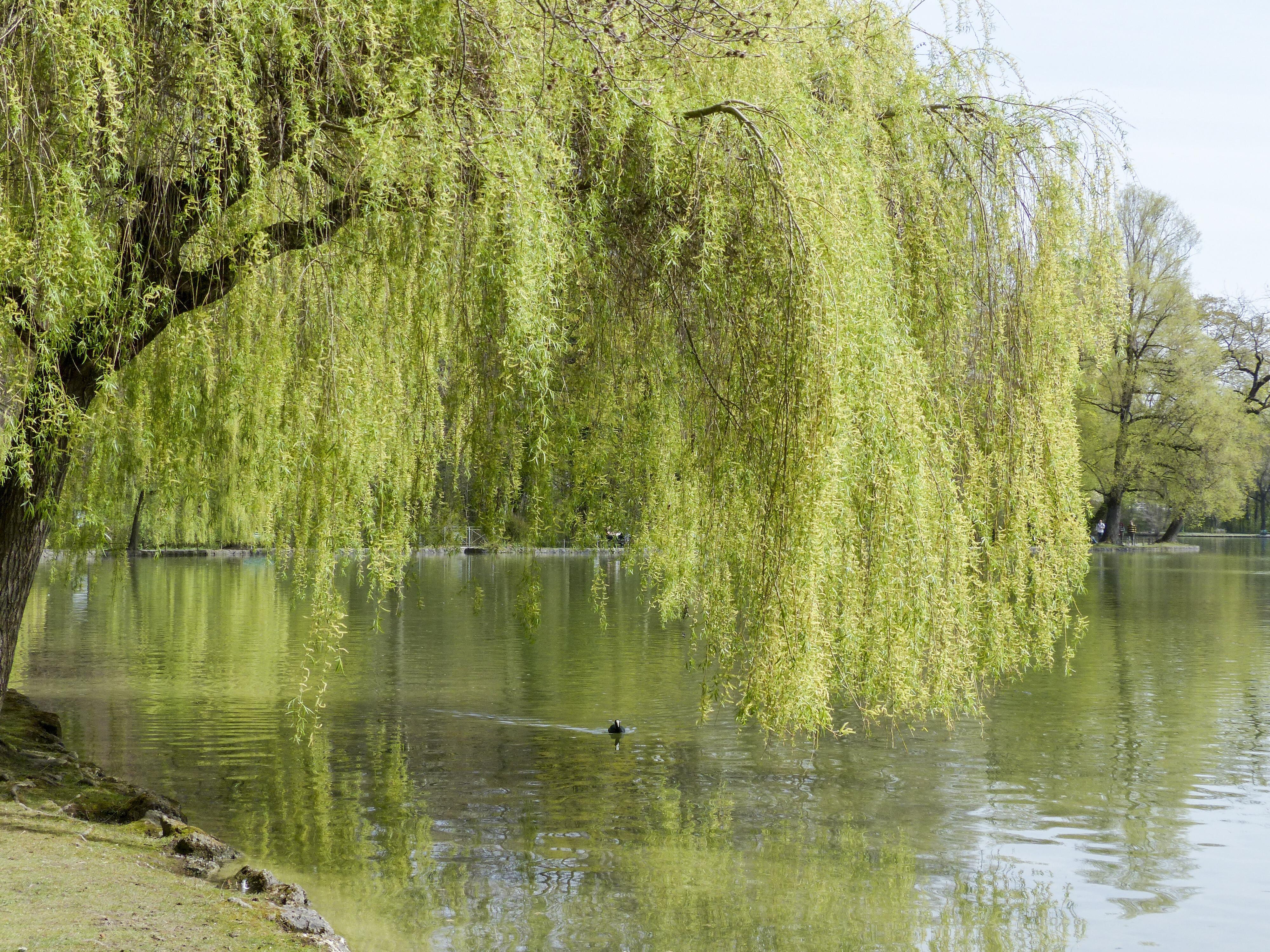 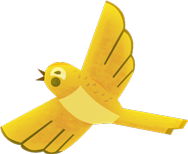 гепард
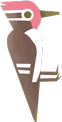 пума
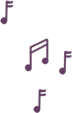 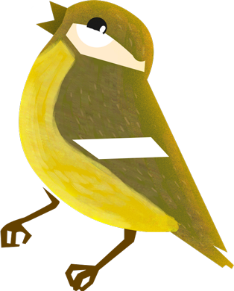 лев
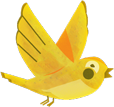 Крупнейший африканский хищник из семейства кошачьих?
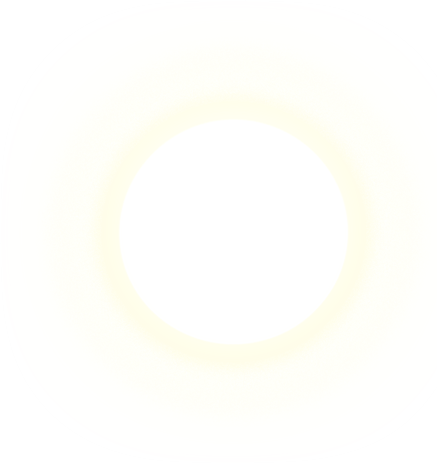 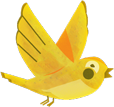 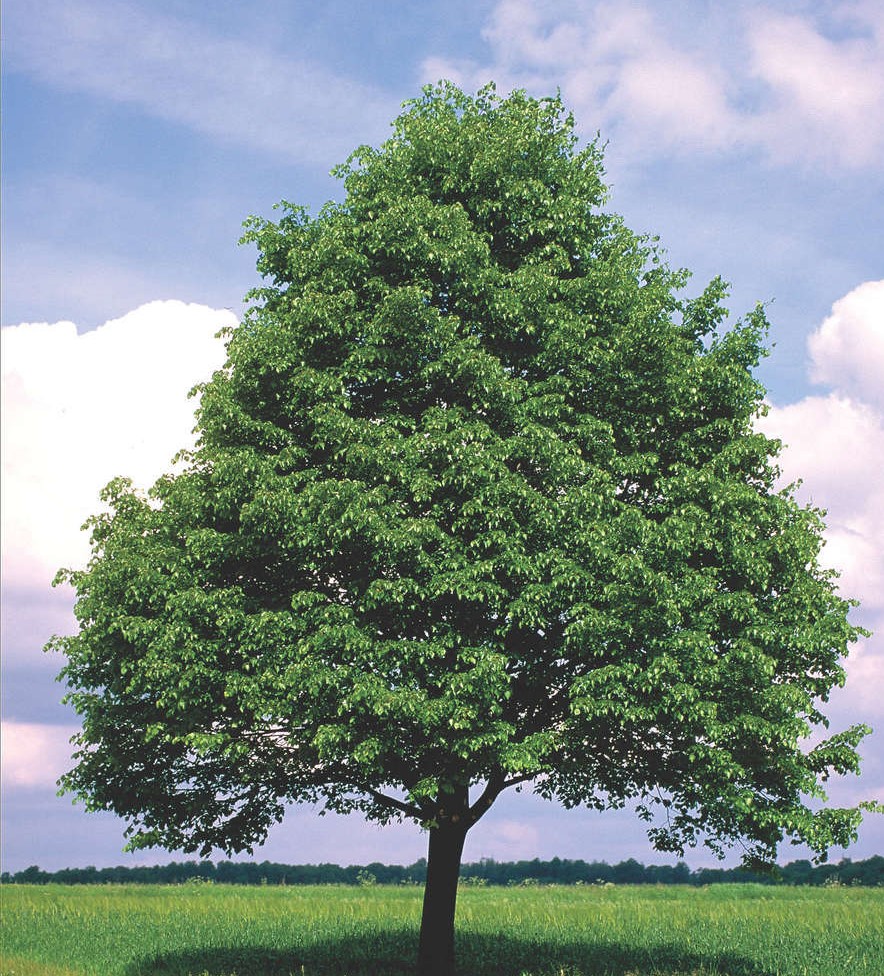 бобр
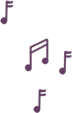 выдра
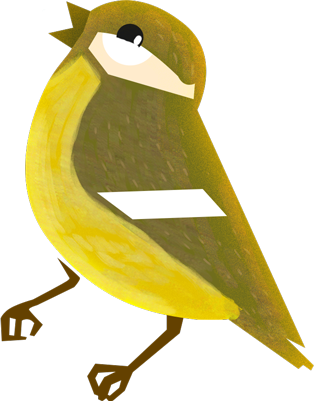 утконос
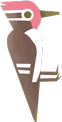 Животное, строящее на мелких реках плотины?
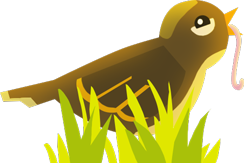 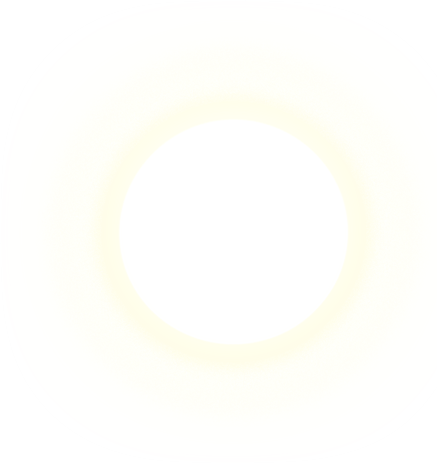 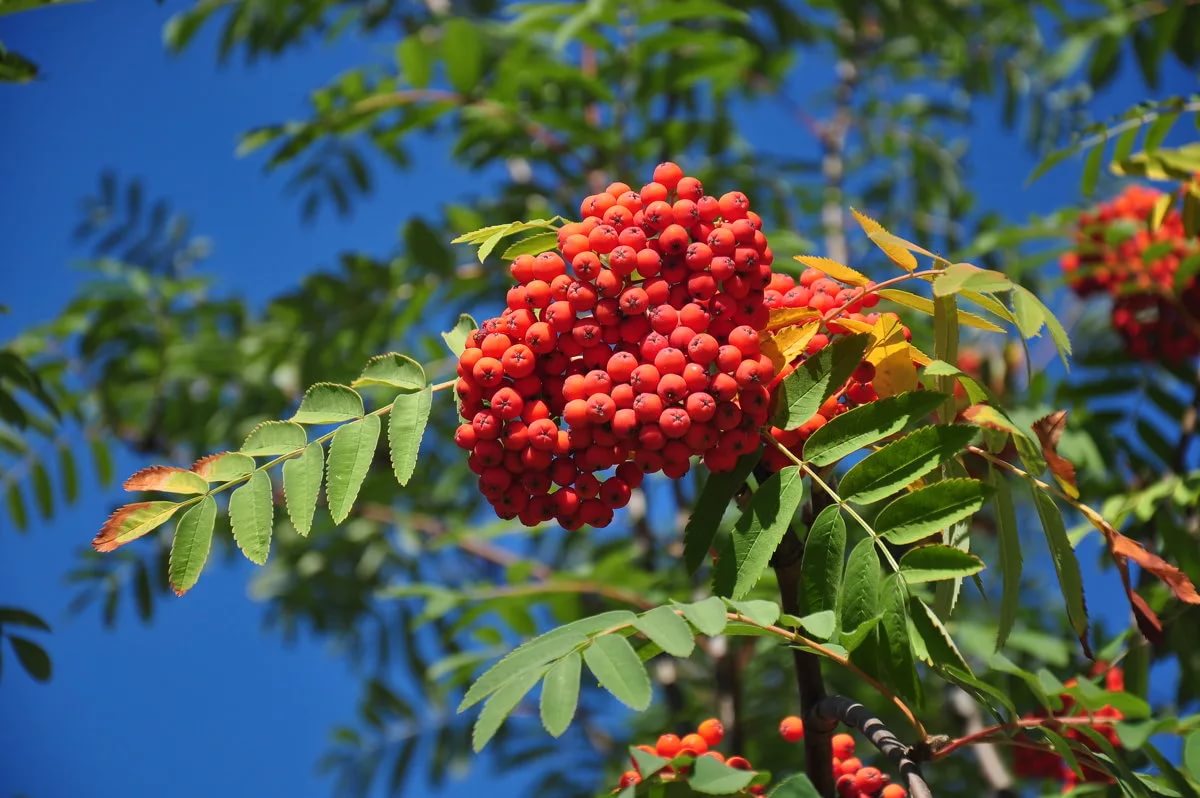 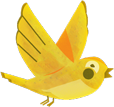 айсберг
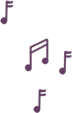 смерч
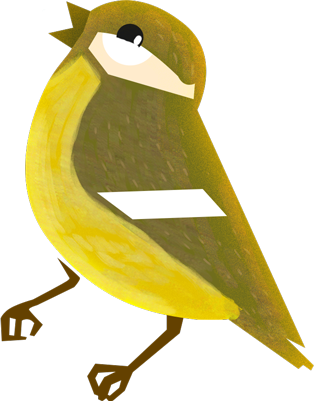 ледник
Ледяной поток, медленно стекающий с гор под действием силы тяжести?
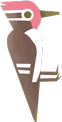 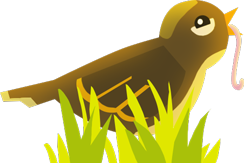 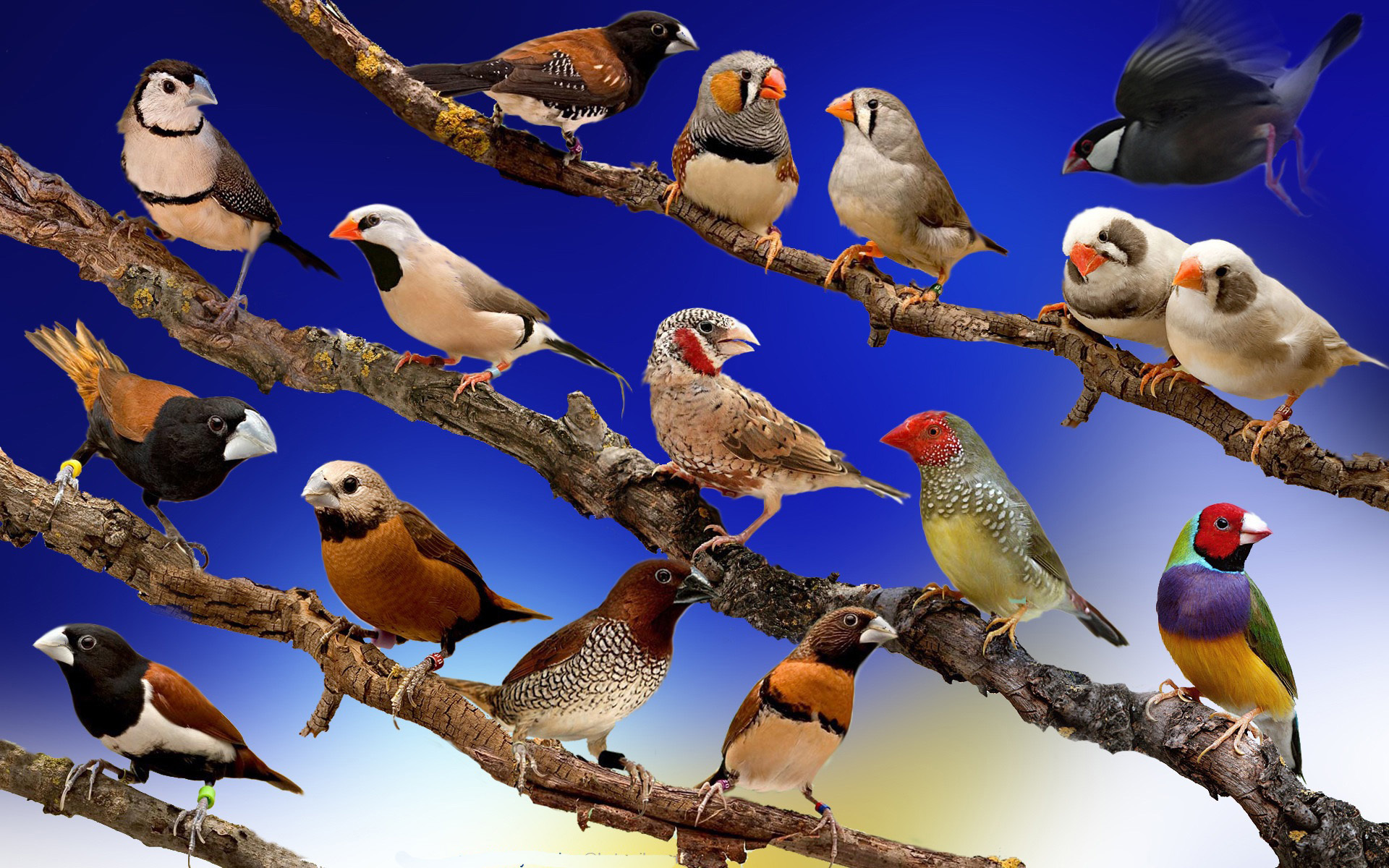 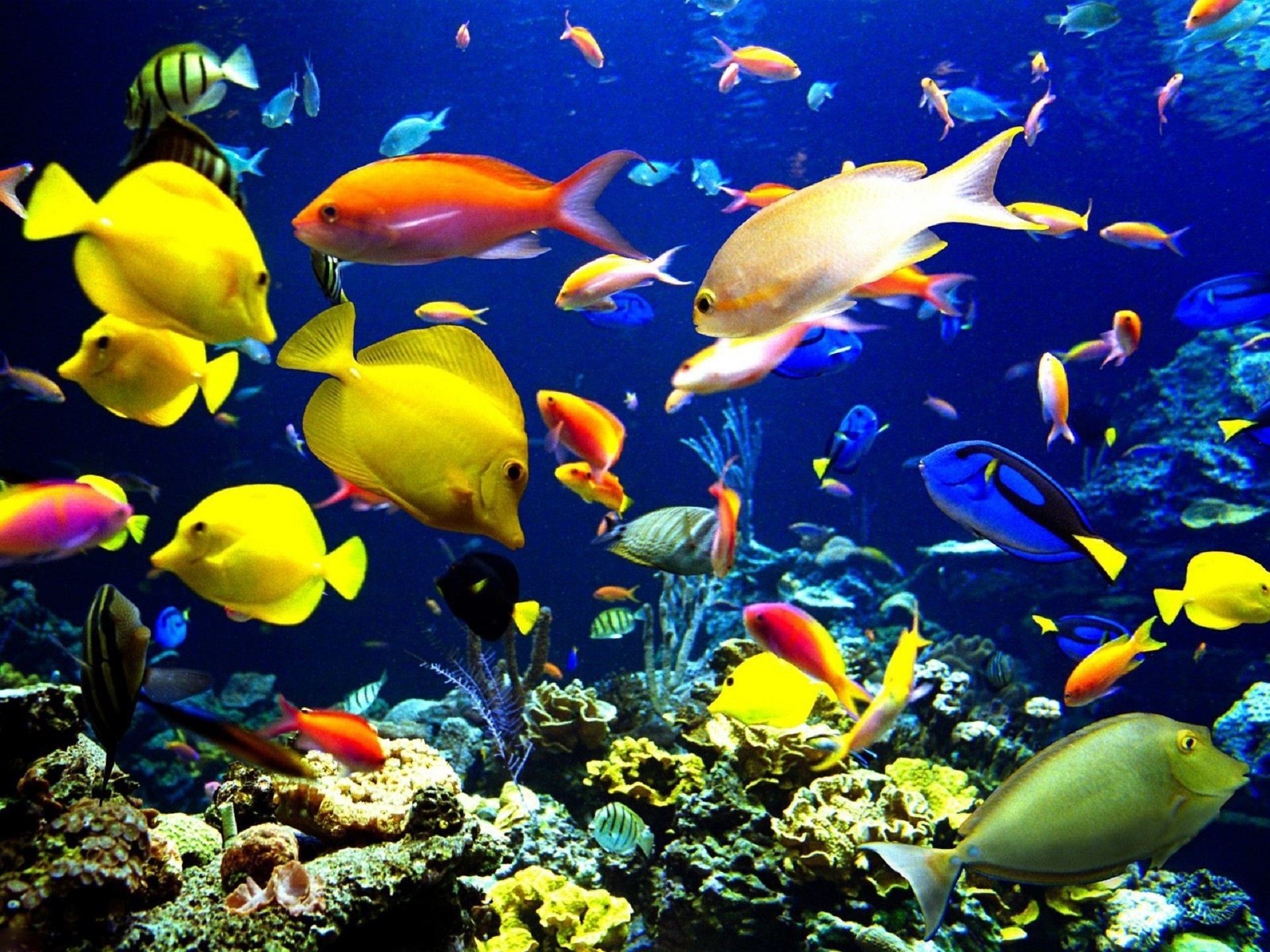 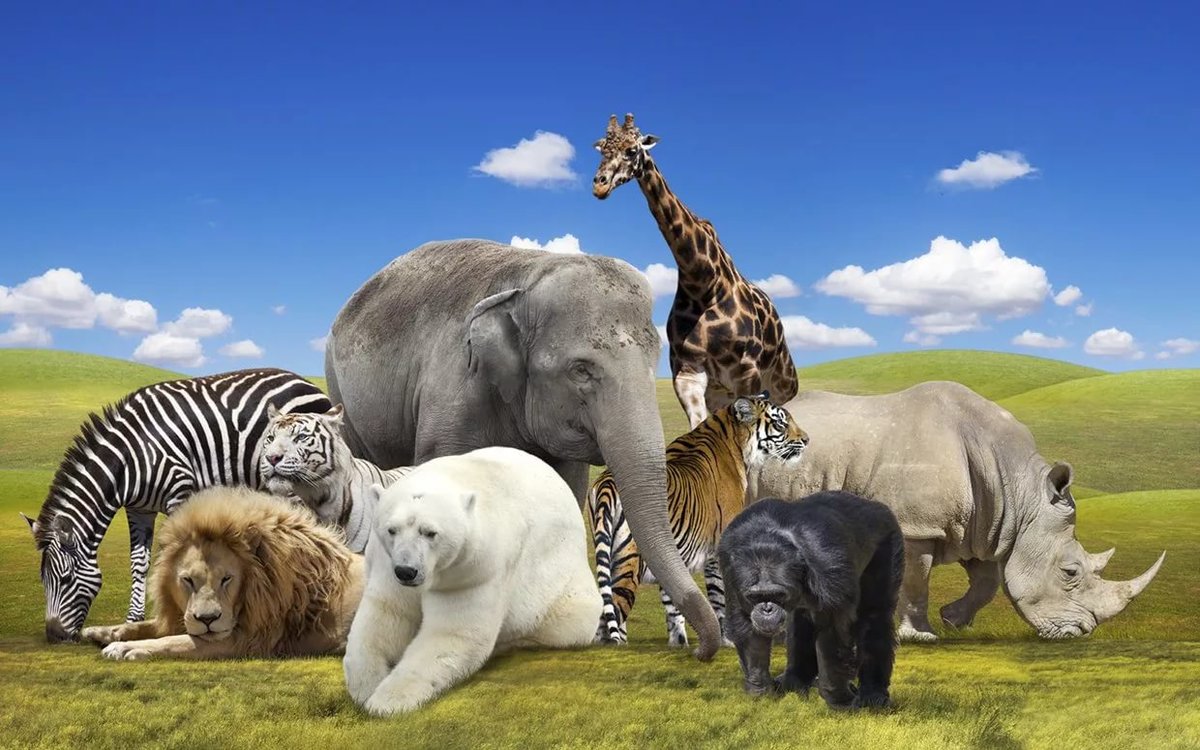 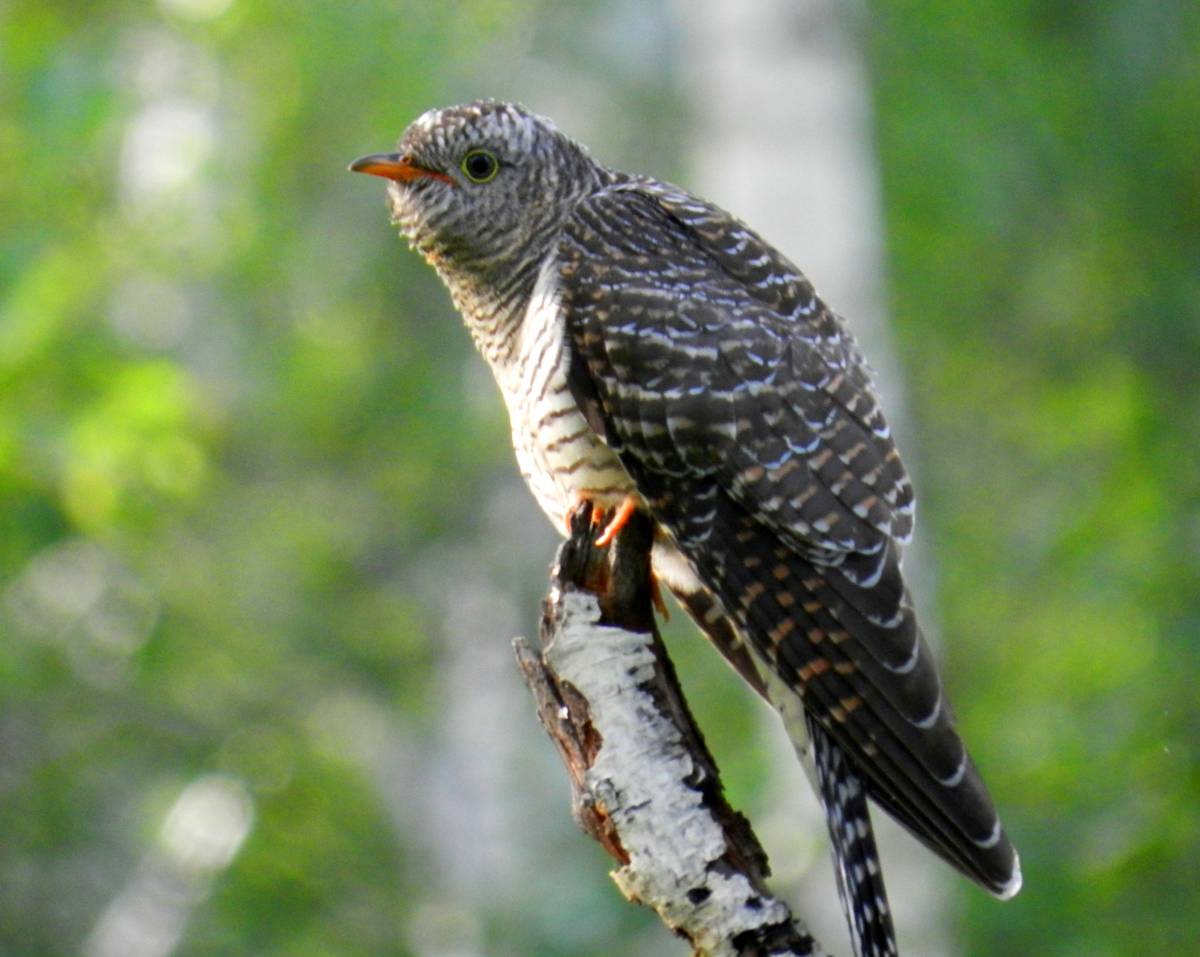 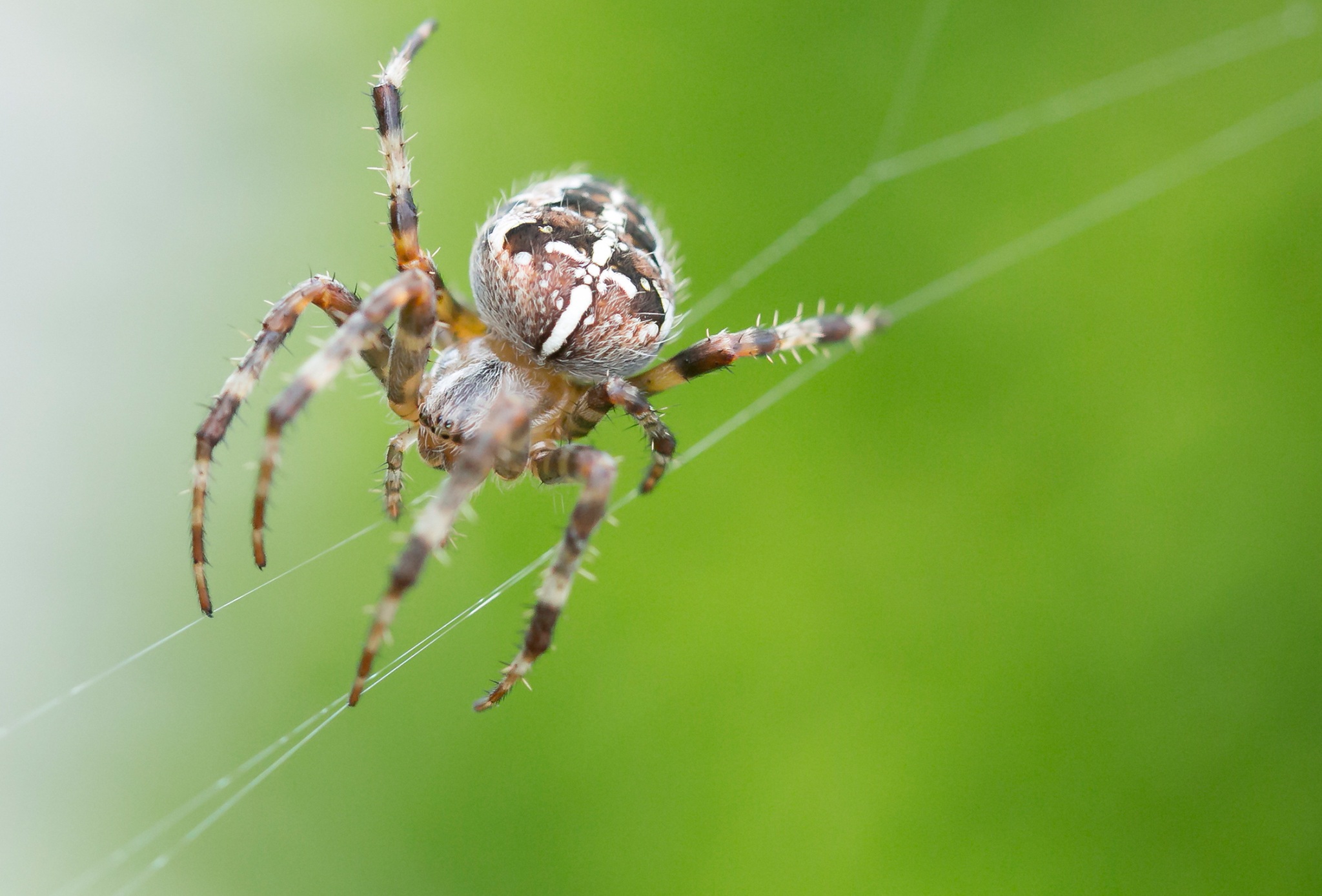 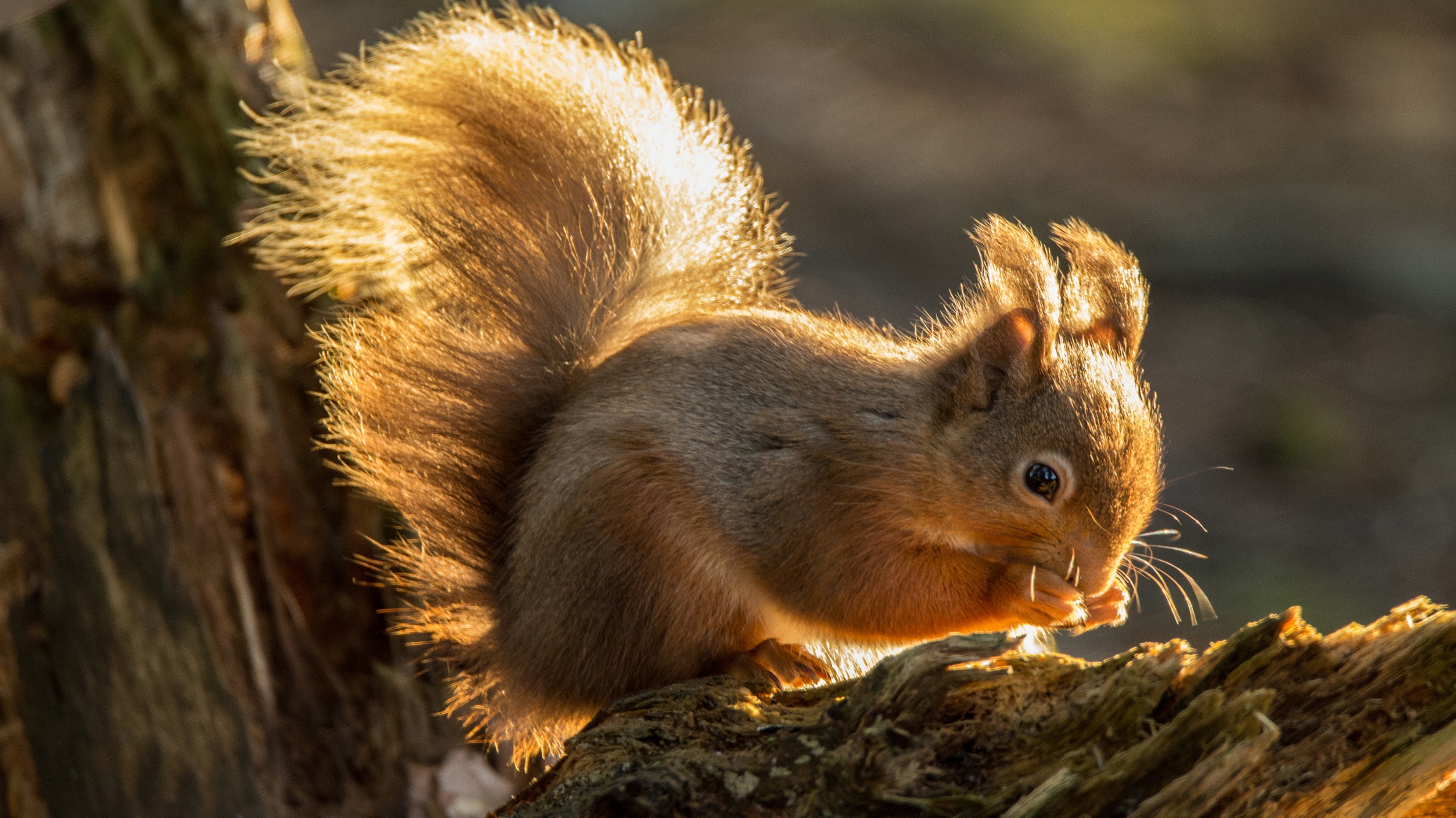 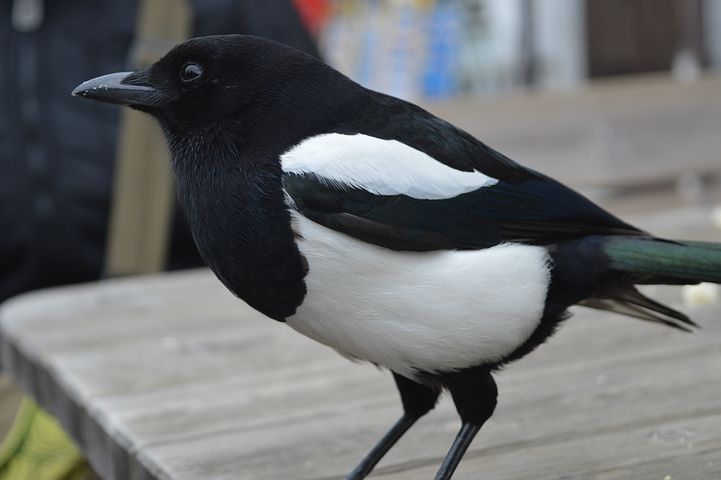 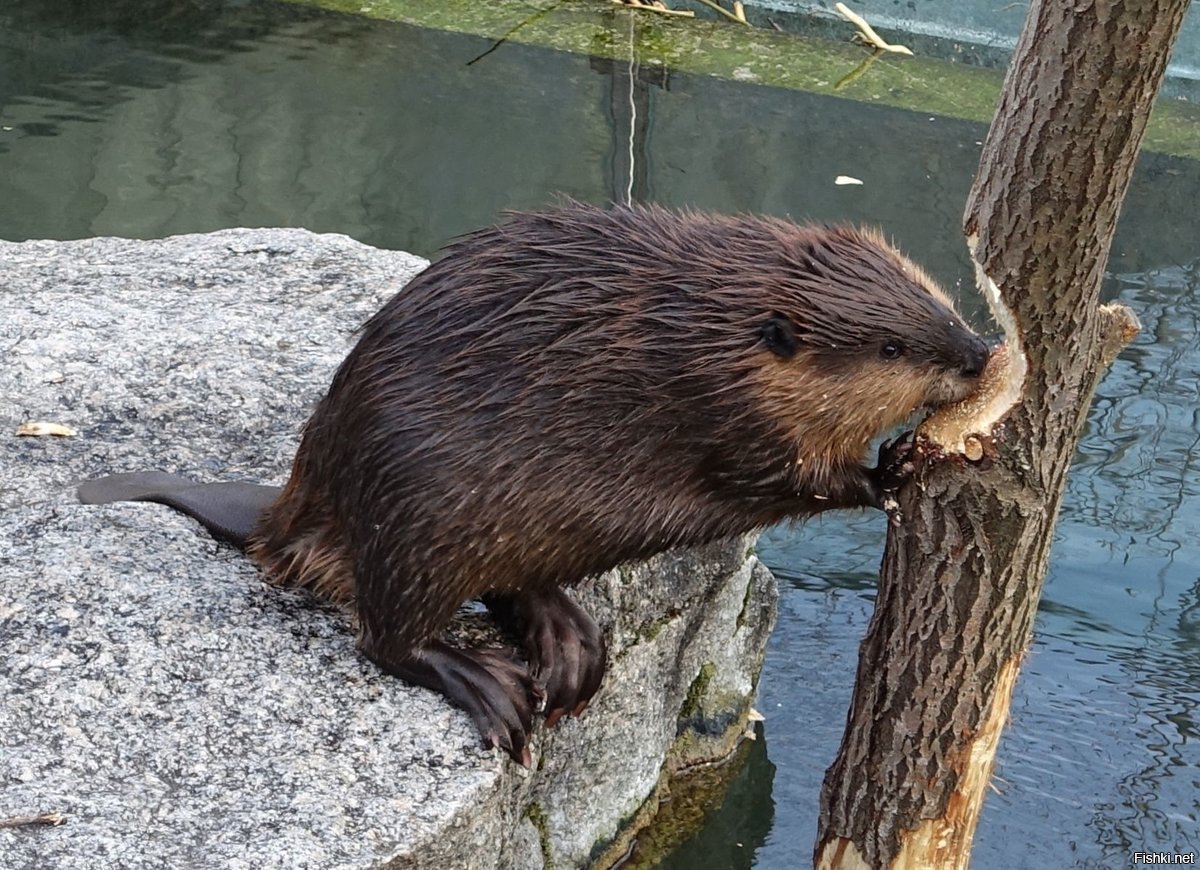 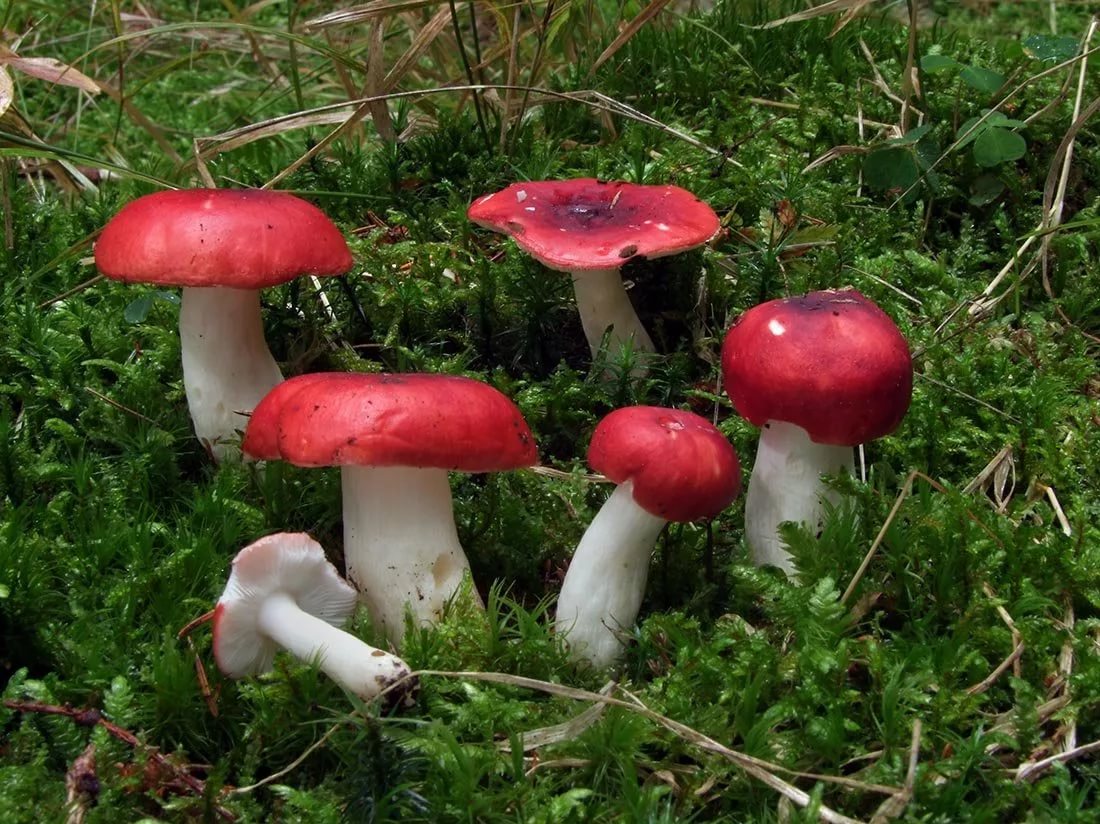 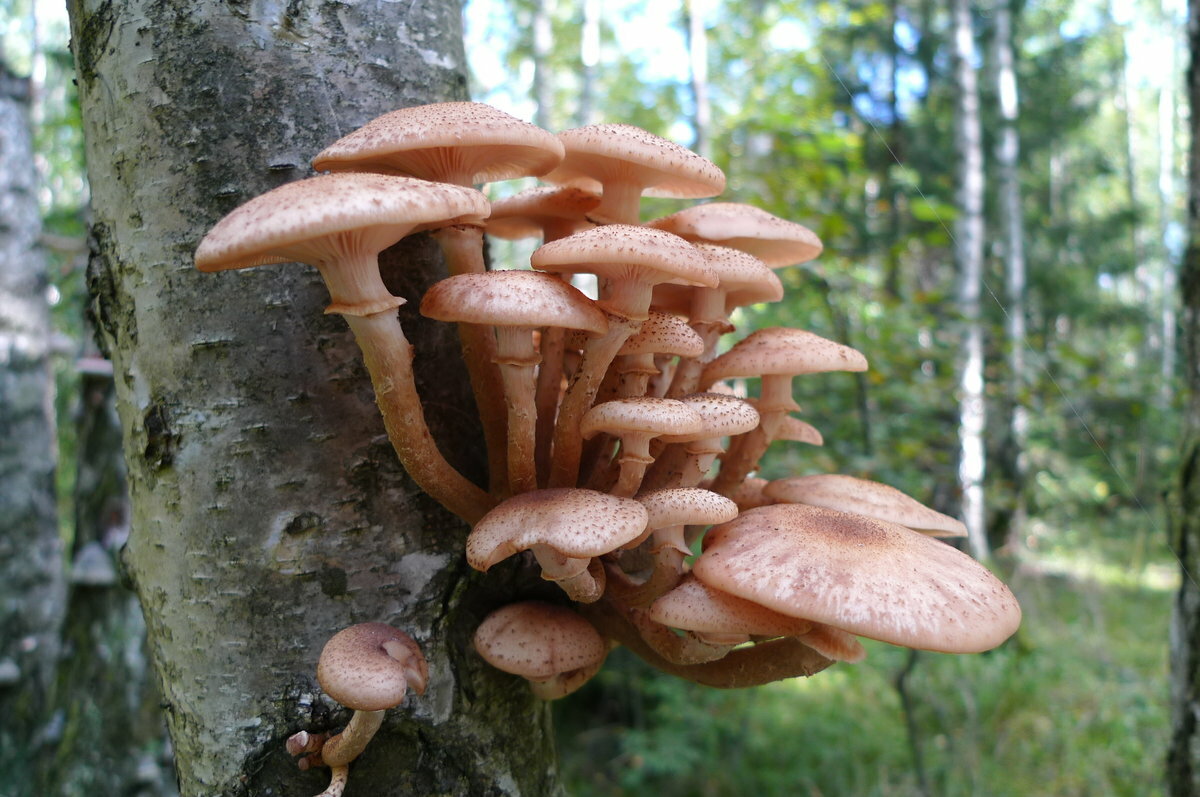 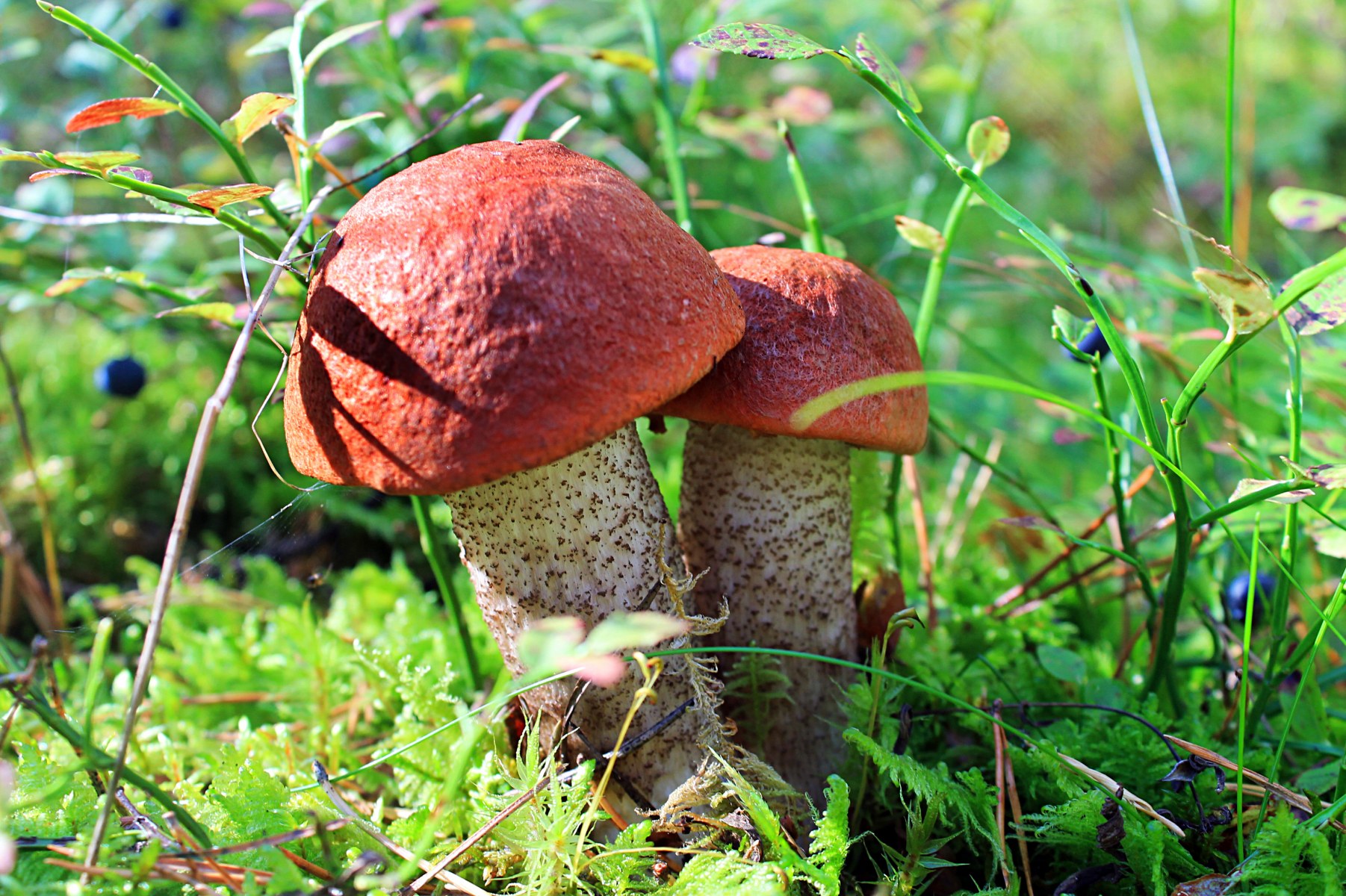 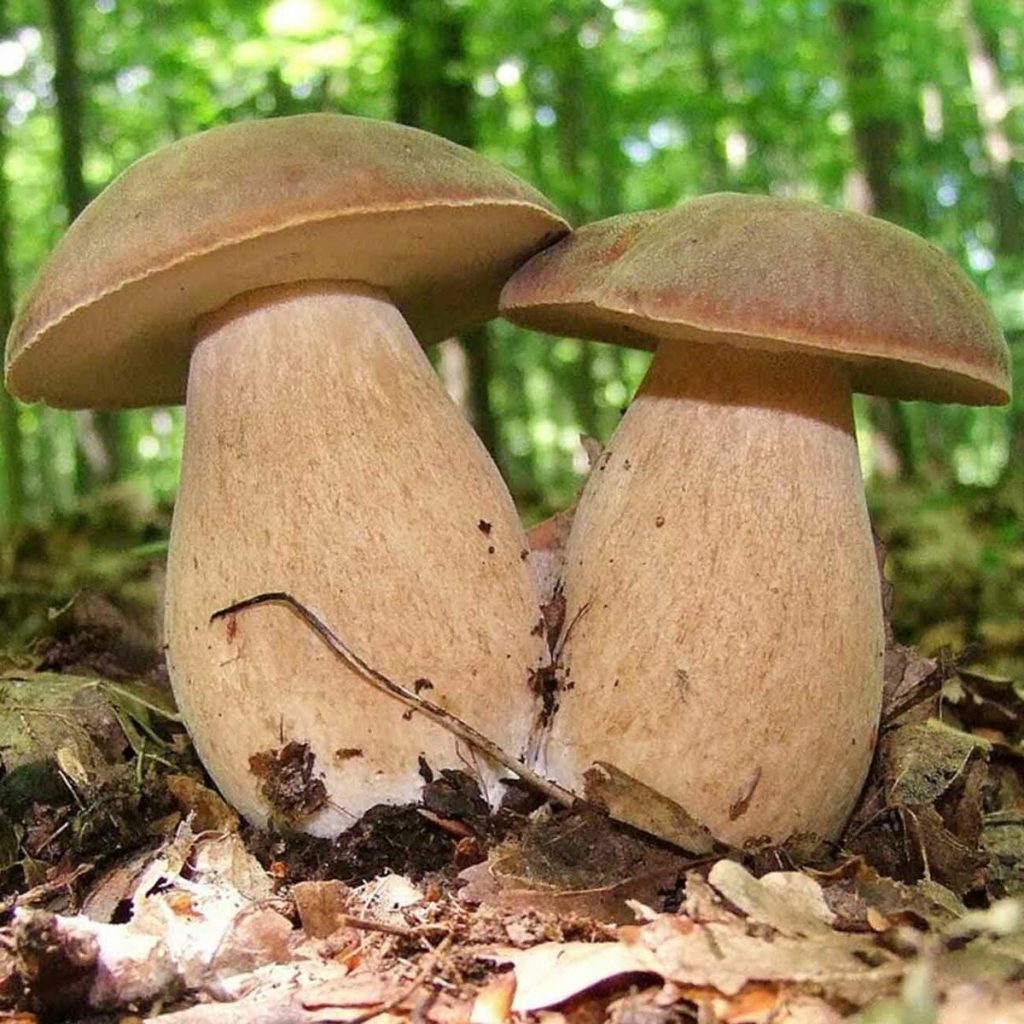